Verification stats for H15B
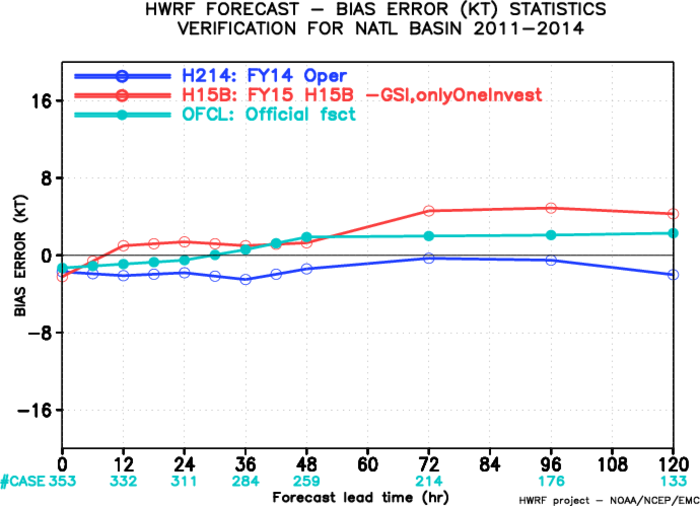 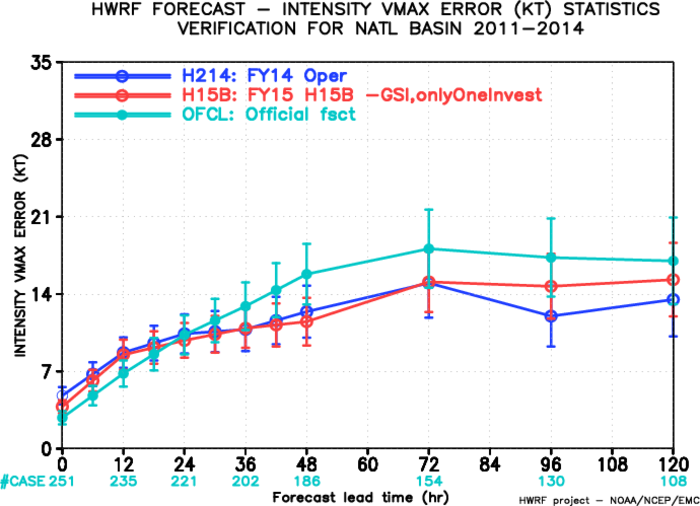 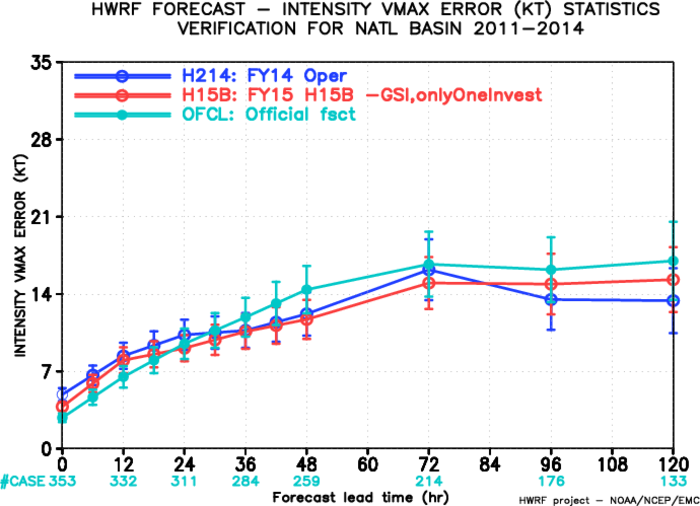 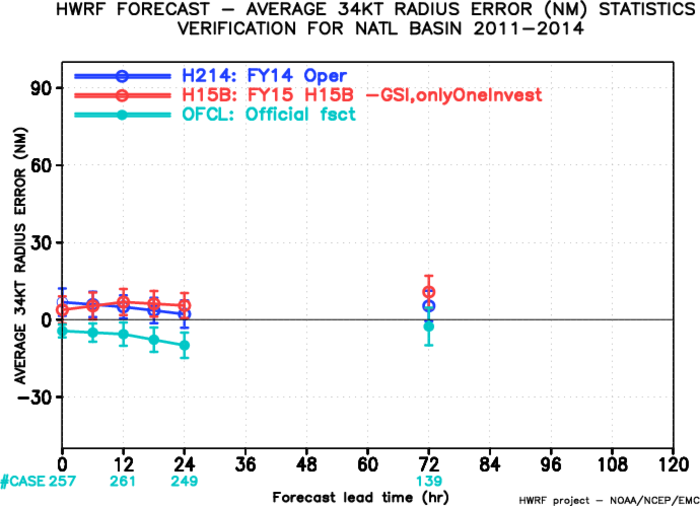 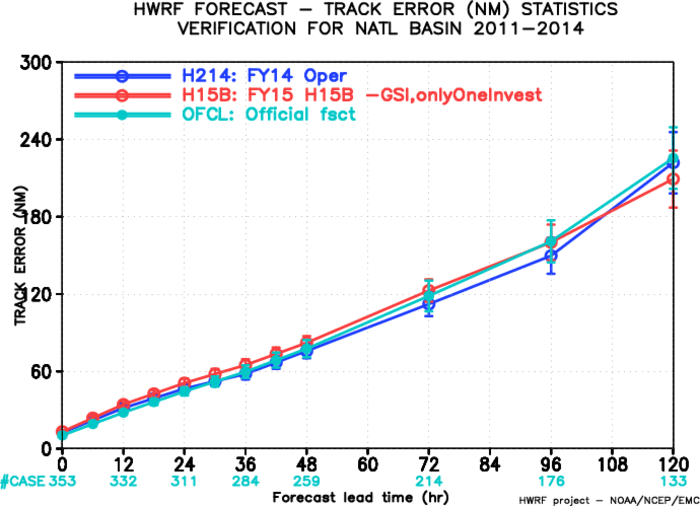 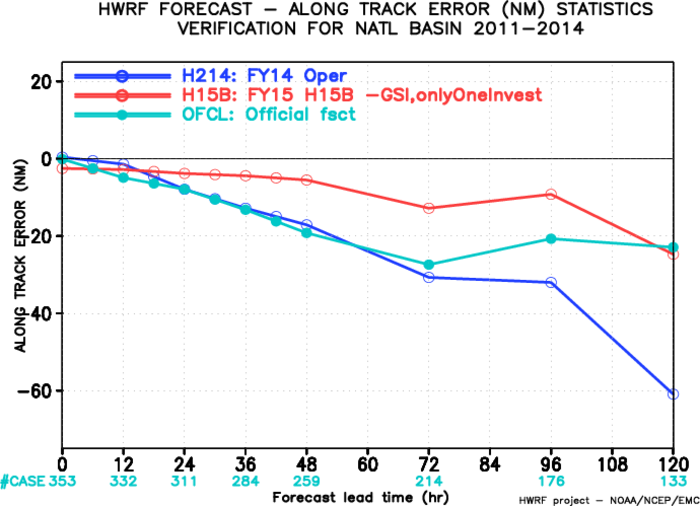 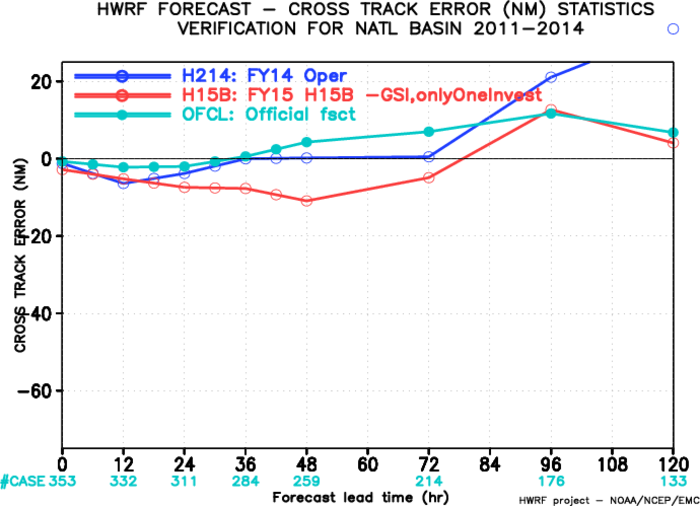 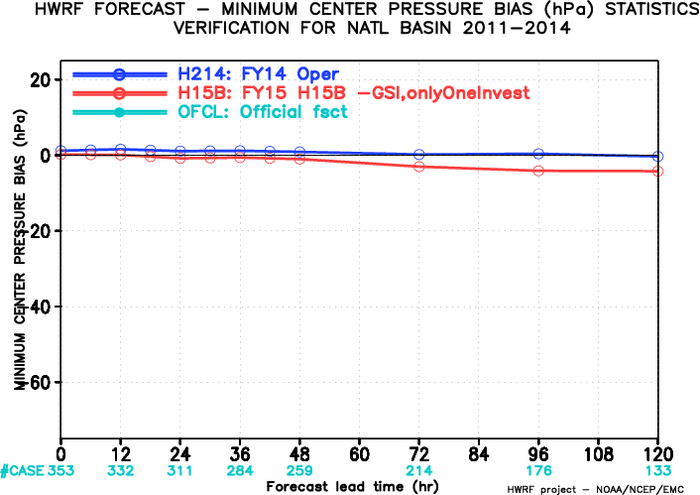 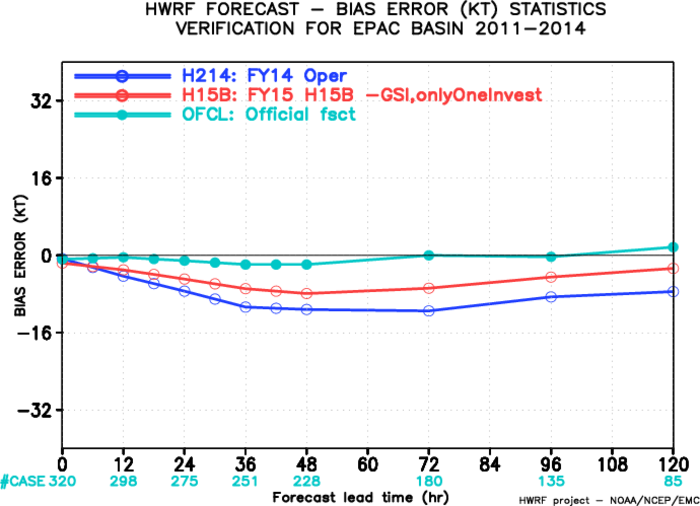 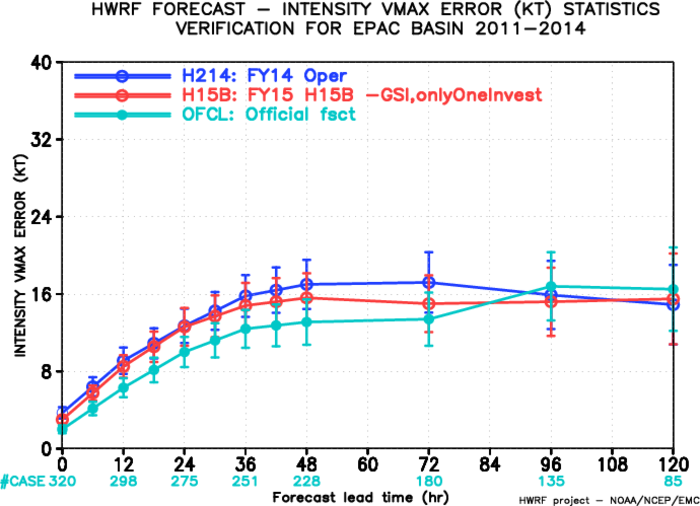 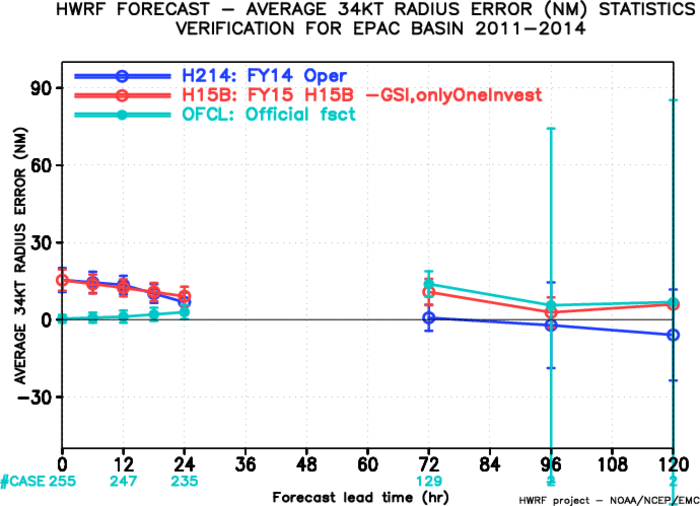 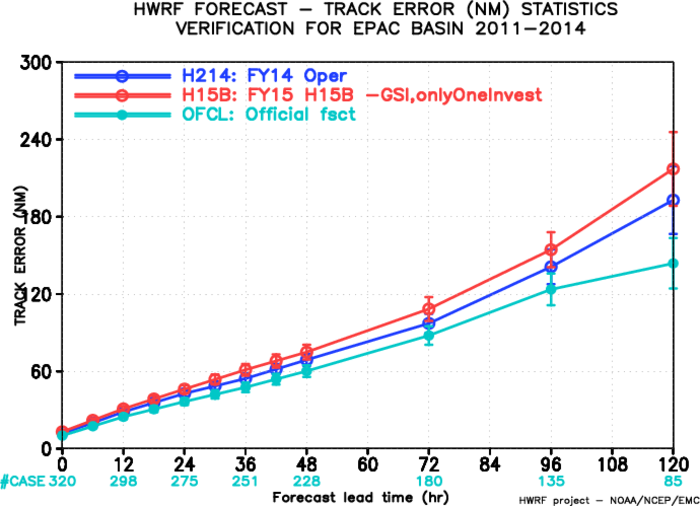 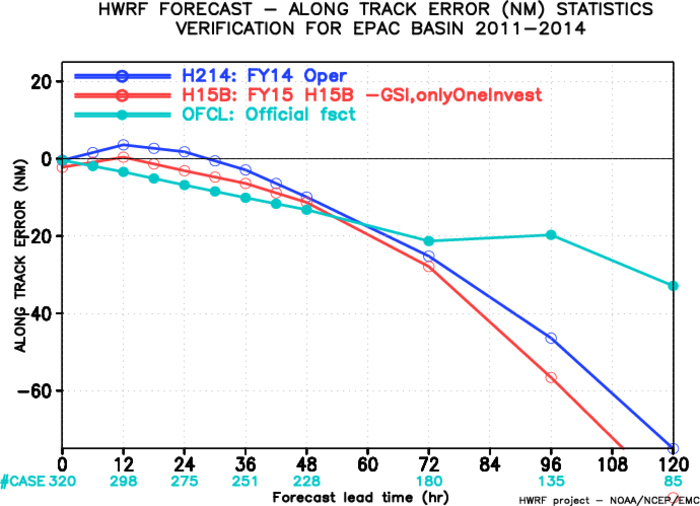 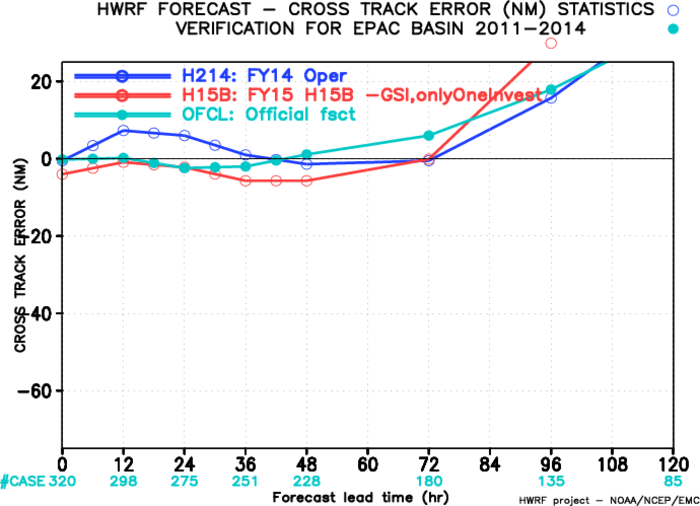 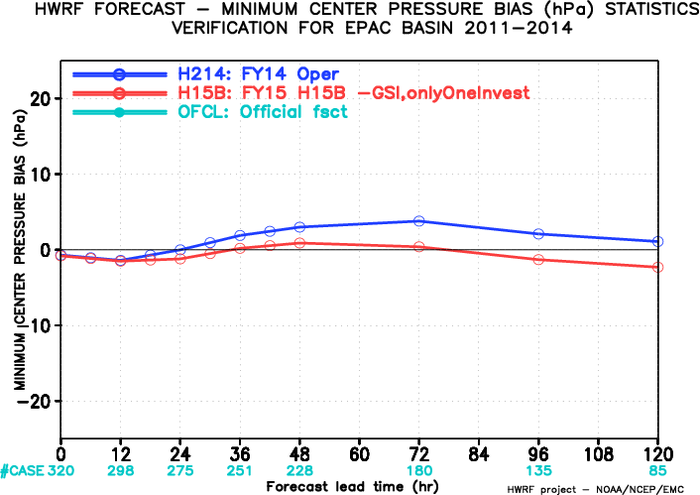